“Unusual” case of Right Ventricular FailureAngelo Micheletti M.D.
A.F., female, 28 yrs.

HISTORY
Postnatal diagnosis:  perimembranous, restrictive VSD.                          

Followed up in another Centre.

9 yrs (1994): surgery
      VSD closure with patch.
 
12 yrs (1997): echocardiogram showed severe tricuspid valve regurgitation, no residual VSD.
16 – 20 yrs (2001 - 2005): three hospital admissions due to shortness of breath on effort. Treated with medical therapy: diuretic and ACE inhibitor.
     
21 yrs (2006): started on complaining of palpitations.  
     Holter ECG: frequent VEB, isolated-couples-short non sustained
     runs.

21 yrs (2006): hospital admission for cardiac catheterization
     normal PAP and PVR, severe Tricuspid regurgitation.
22 yrs (2007): admitted to our Centre for the first time.
     EP Study: no inducible arrhythmias.
     Cardiac Surgery: Tricuspid valve replacement with 25mm biological 
     valve.

23-24 yrs (2008-2009): outpatient clinic. 
     Good general conditions, moderate exercise tolerance, rare
     palpitations. No medical therapy.   

25 yrs (2010): worsening exercise tolerance. Holter ECG: runs of atrial tachycardia, sporadic SVEBs and VEBs.
25 yrs (2010): Cardiac MR.
     Dilated RA and IVC; mild TR; RV EDVI 55 ml/m2 –
     ESVI 24 ml/m2 , EF 56%. LV EDVI 63 ml/m2 – ESVI 25 ml/m2 , 
     EF 60%. 
     Commenced on sotalol.

27 yrs (2012) CPET: peak VO2 18.6 ml/Kg/min, 54% of predicted, due to cardiovascular impairment. 
    
28 yrs (2013): two episodes of congestive heart failure. NYHA III. Oral furosemide started and sotalol replaced by bisoprolol.
     Hospital admission to our Centre.
Physical examination
BP 110/60 mmHg, HR 85 bpm; O2 sat 96% on room air.
Height 158 cm; weight 52 Kg; BSA  1.5m2 
Neck veins: 3-4 cm above the sternal angle.
Chest: chest was clear.
Heart: normal S1 and S2. 
Peripheral pulses: normal.
Abdomen: mild hepatomegaly with soft, nontender liver.
Extremities: mild bilateral ankle pitting oedema.
Laboratory data
Hb: 12.3 g/dL
Hematocrit: 36%
Platelet count: 261 x 109 /L
WBC: 9.3 x 109 /L
Creatinine: 0.74 mg/dL
NT-pro-BNP: 70 ng/dL (n.v. <140 ng/dL)
AST: 23 U/L 
ALT: 23 U/L
Total Bilirubin: 1.45 mg/dL (n.v. < 1.2)
Albumin: 4.5 g/dL 
INR: 1.02
Electrocardiogram
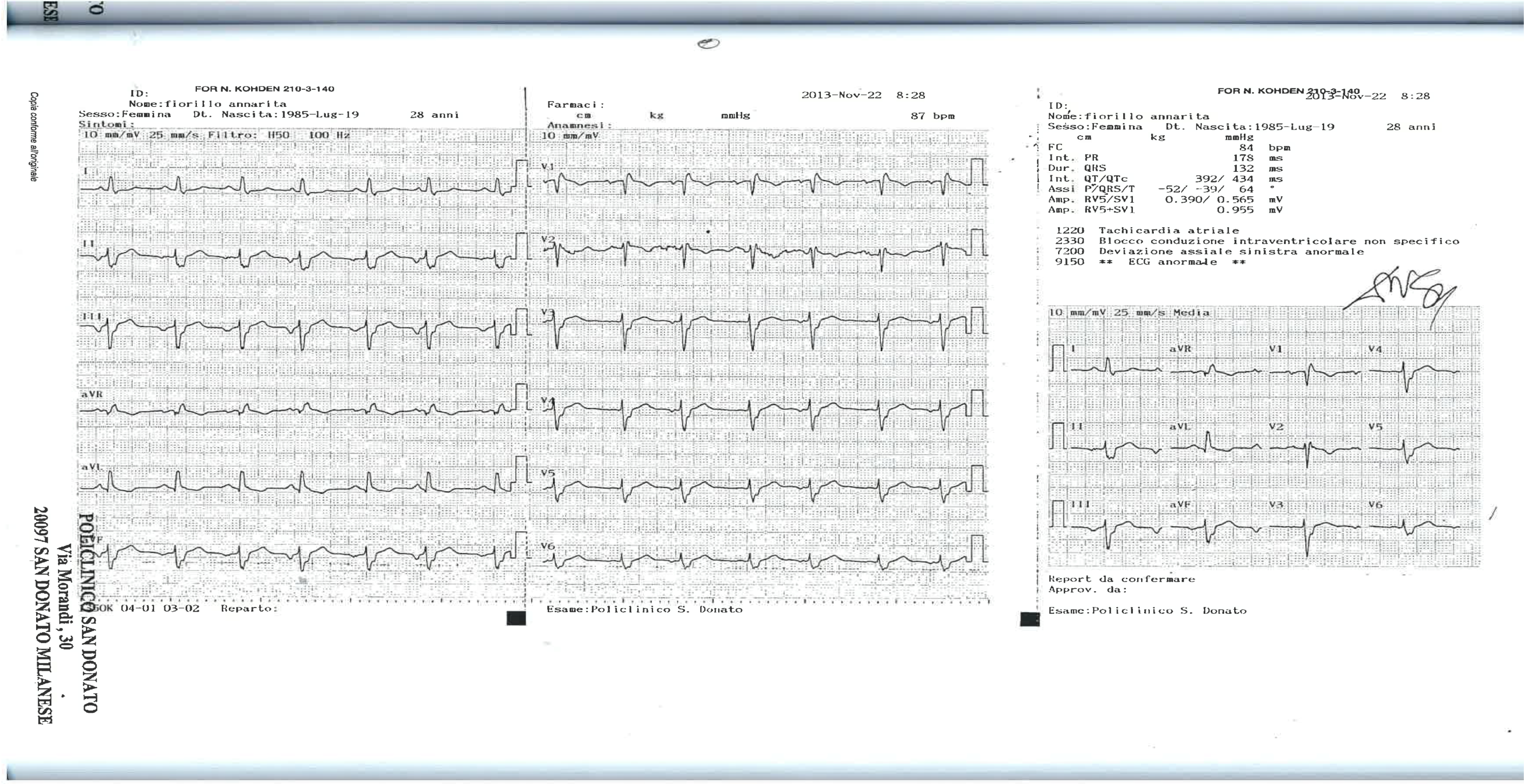 Sinus rhythm, HR 65 bpm. Normal AV conduction. Complete RBBB. Normal repolarisation.
Chest X-Ray
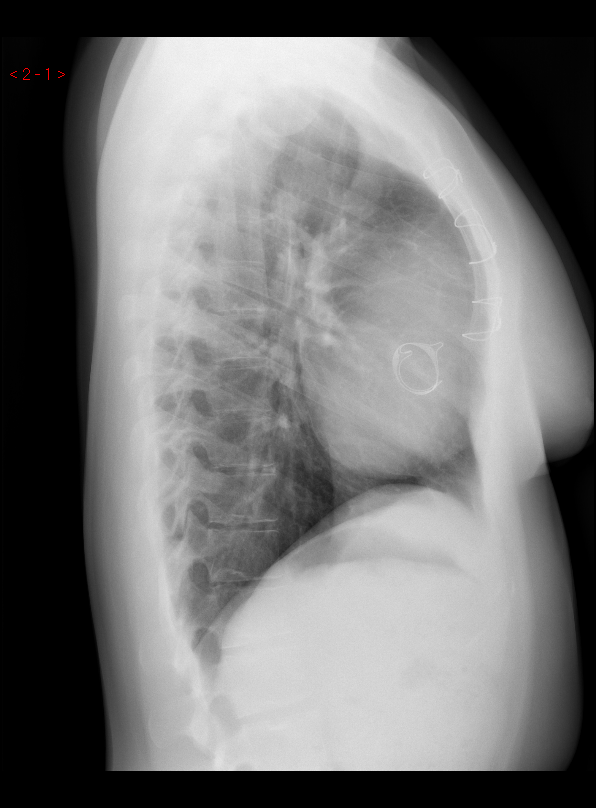 Cardiopulmonary Exercise Test
Cardiopulmonary Exercise Test
Conclusion:

severe reduction of exercise capacity due to cardiovascular, respiratory impairment and physical deconditioning.
Echocardiogram: findings
Dilated RA and IVC with poor respiratory collapse.
Well functioning bioprosthesis in tricuspid valve position.
“Bipartite” RV with small apical portion and dilated RVOT; mildly reduced systolic function.
Normally sized LV with normal systolic and diastolic function.
Normal aestimated PA pressure.
Echocardiogram
Echocardiogram
Echocardiogram
Inferior Vena Cava
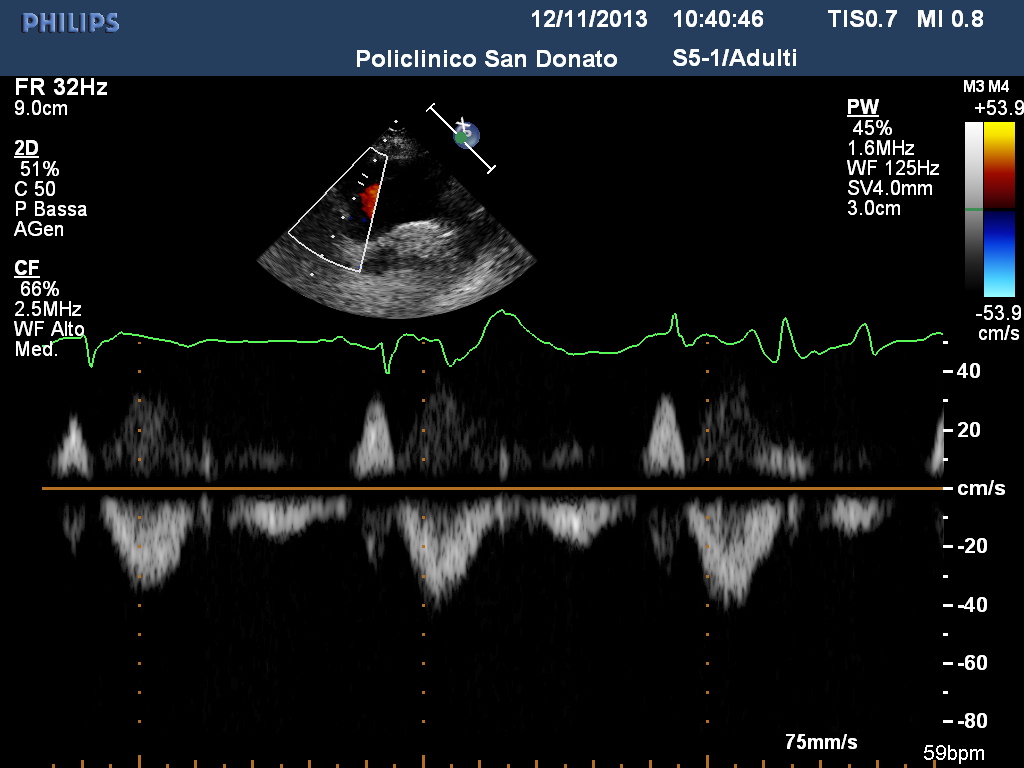 Superior Vena Cava
Cardiac MR: findings
Dilated RA, 29 cm2 area.
Trivial bioprostesis regurgitation. 
RV: EDVI 32 ml/m2 , ESVI 17ml/m2 , SV 24 ml, EF 48%
LV: EDVI 39 ml/m2 , ESVI 17ml/m2 , SV 35 ml, EF 57%
“Hypoplastic” RV apical portion. Dilated RVOT.  
No intracardiac shunt.
Cardiac MR
Cardiac MR
Cardiac MR
Cardiac MR
Cardiac MR
Cardiac MR
Cardiac MR
Catheterization
Catheterization: angiograms
Catheterization: angiograms
Catheterization: angiograms
Catheterization: angiograms
Final Diagnosis
Markedly reduced exercise capacity.

Signs of RV failure.

Well functioning tricuspid bioprosthesis.

“Bipartite” and dysfunctional RV.

 Normal PAP.
Plan of action
Conservative management?

ASD creation?

One and half ventricle?
Outcome
One and a half ventricle
       11/2013, bidirectional cavo-pulmonary anastomosis.

         Intraoperative: after CPB, SVC pressure 15 mmHg. 

         Postoperative: uneventful recovery.

         Discharged on furosemide (25 mg twice daily),   
         hydrochlorothiazide (12.5 mg), bisoprolol and aspirin.
Follow up: 3 months
NYHA II. 

No peripheral oedema, no hepatomegaly.

No arrhythmias.

On echo: well functioning Glenn and bioprosthesis. Smaller RA area and IVC.
Follow up
Therapy: hydrochlorothiazide stopped.
     Still on furosemide, aspirin and bisoprolol.

CPET and cardiac MRI in 3 months’ time.
Thank you for your attention!